Шум вокруг нас
Цель исследования : выявить уровень шумового загрязнения школы, его влияние на работоспособность учащихся и учителей
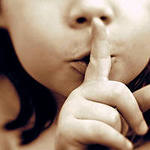 Задачи
сбор и анализ сведений о шуме, о влиянии его на организм человека, о борьбе с шумом ; 
- знакомство с модульной системой экспериментов; 
проведение исследовательских практических работ по определению очагов наибольшего шумового загрязнения в здании школы ; 
- разработка и распространение памятки для учащихся о вреде « школьного шума »;
-проведение анализа результатов анкетирования.
Методы исследования  

анкетирование ; 
наблюдение ;
анализ анкетирования ; 
- обобщение информации.
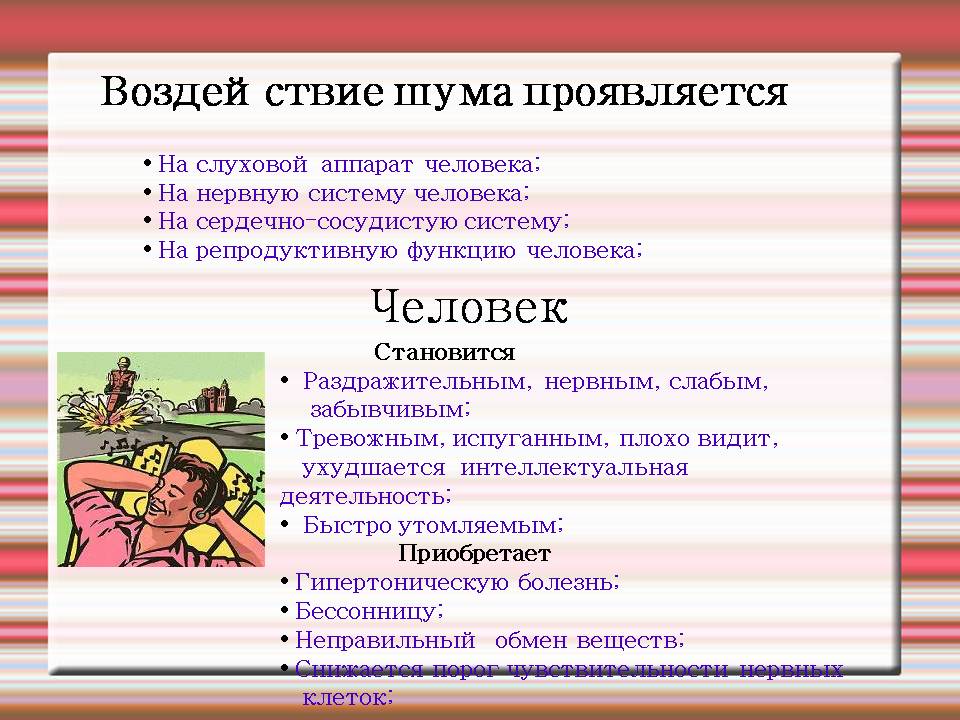 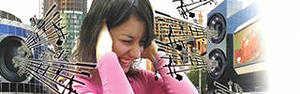 Что такое шум ?
 
Под термином «шум» понимается всякий неприятный и нежелательный звук, мешающий восприятию полезных сигналов, оказывающий вредное воздействие на организм человека,     снижающий его работоспособность.
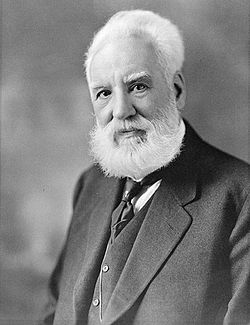 Сила звука измеряется 
                                   в  децибелах (дБ). Белл
                                   в переводе с английского 
                                  означает«колокольчик »,
                                  а «деци» значит  десять. 
                                  Получается, что один 
децибел равен звуку десяти колокольчиков. Но, оказывается, что был ученый по фамилии Белл. Он изобрел телефон. Благодаря этому люди научились передавать звуки на расстояния. В честь ученого Белла названа единица измерения силы звука.
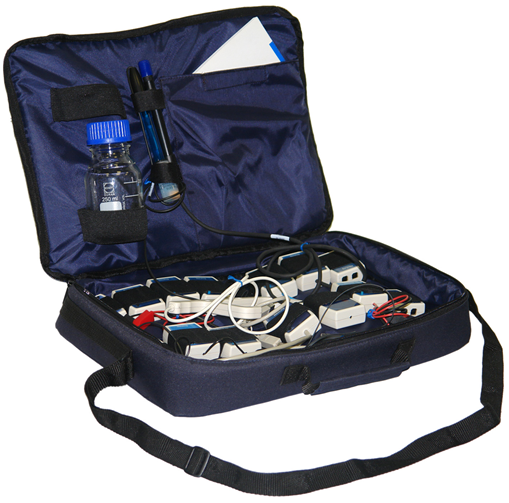 Мы узнали, что шум можно 
   измерить при помощи 
     модульной системы 
             «Пролог».
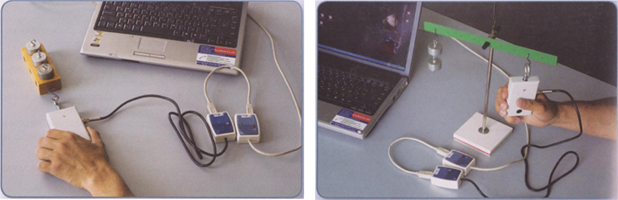 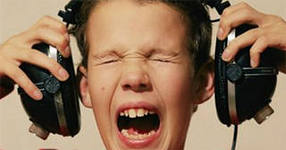 Актуальность 
исследования
 

Одним из вредных шумов является так называемый  школьный шум , под влиянием которого у учащихся проявляется изменение состояния нервной системы.
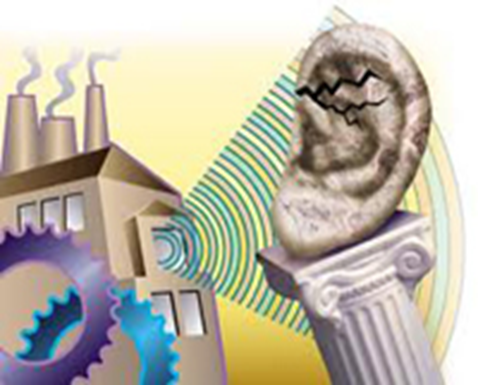 Постоянное воздействие 
                                   сильного шума влияет 
                                          не только на слух, но 
                                          и вызывает другие
 вредные последствия - звон в ушах, головокружение, головную боль, усталость.
Люди, подвергающиеся постоянному воздействию шума, часто становятся трудными в общении.
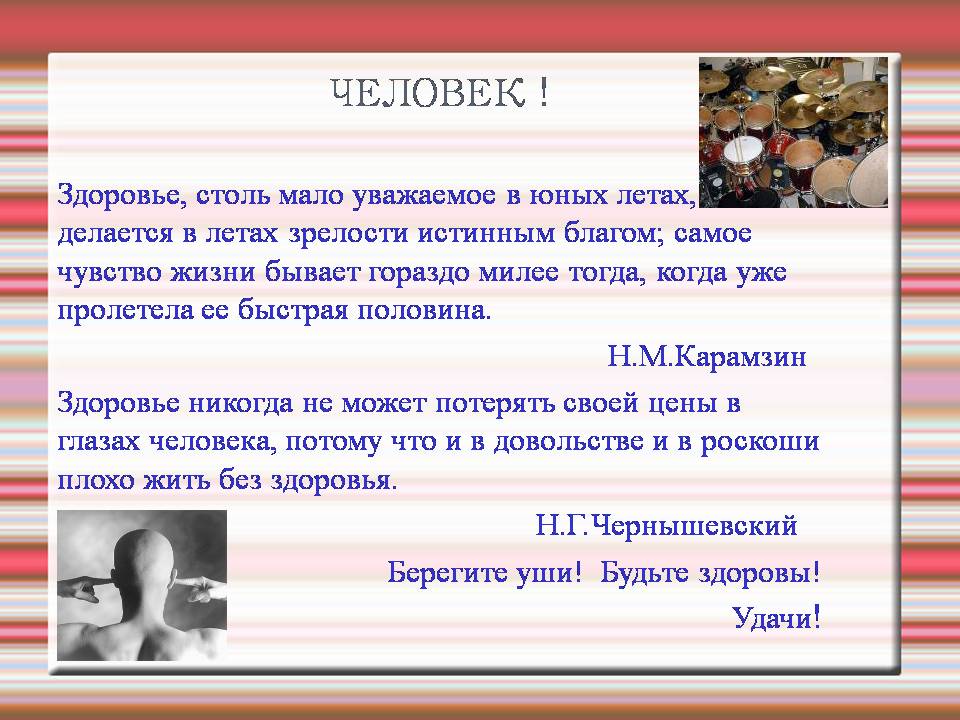 По санитарным нормам уровень шума должен составлять для учебных кабинетов 45 дБ, а для коридоров – 
60 дБ.
А у нас?
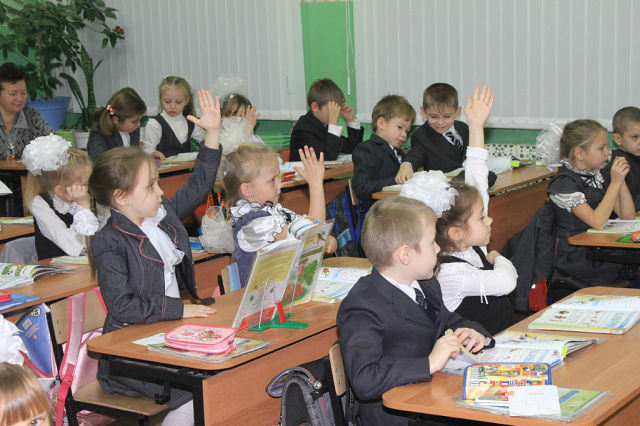 Уровень шума во время уроков
Уровень шумового загрязнения 
на переменах 2 смены – 1 этаж
Уровень шумового загрязнения на переменах  1 смены  - 1 этаж
Интенсивность шумового загрязнения
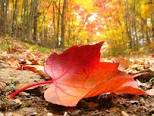 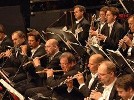 30 дб
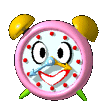 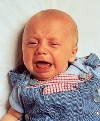 110-120 дб
10 дб
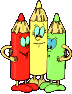 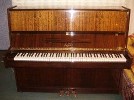 80 дб
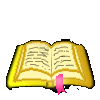 60-90 дб
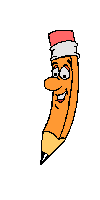 90 дб
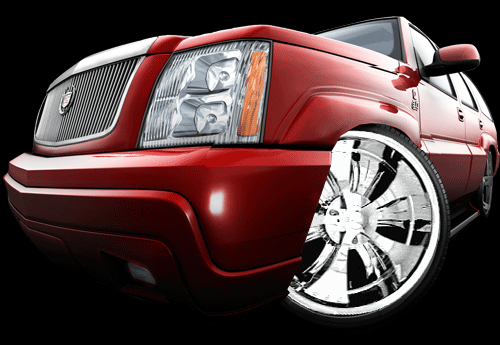 55 дб
50 дб
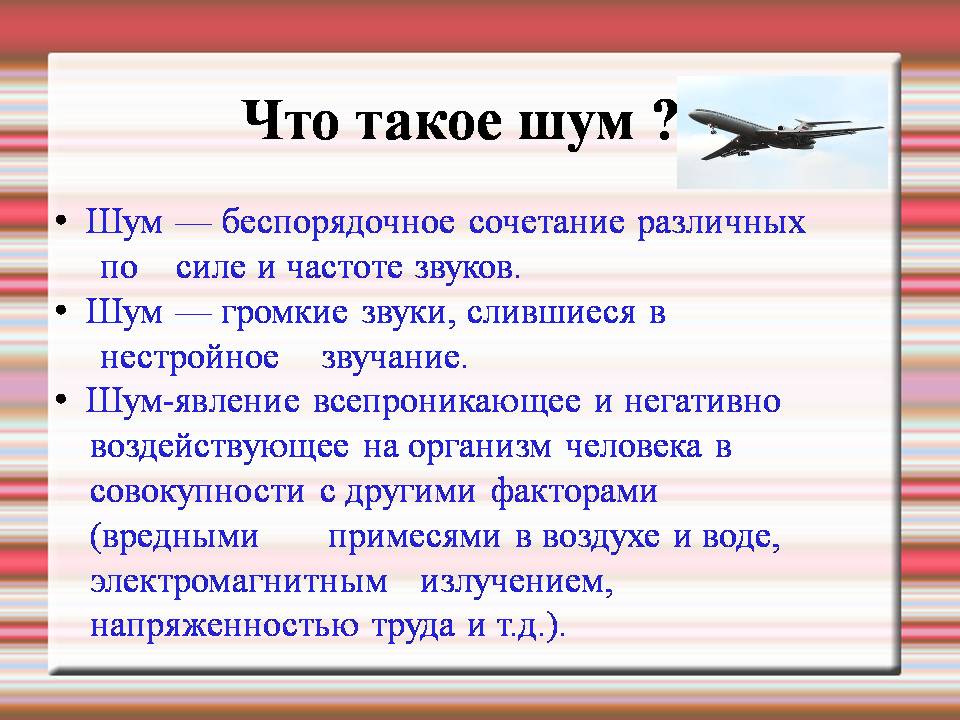 140 дб
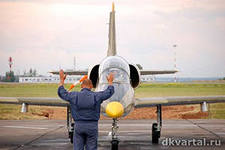 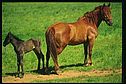 Установлено, что авиационный шум от самолетов оказывает неблагоприятное воздействие на самочувствие населения в радиусе до 10-20 км. У растений замедляется рост, они быстрее увядают. 
Птицы бросают гнёзда, оставляя кладки 
       птенцов.       Млекопитающие
           перестают   размножаться.
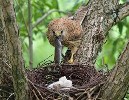 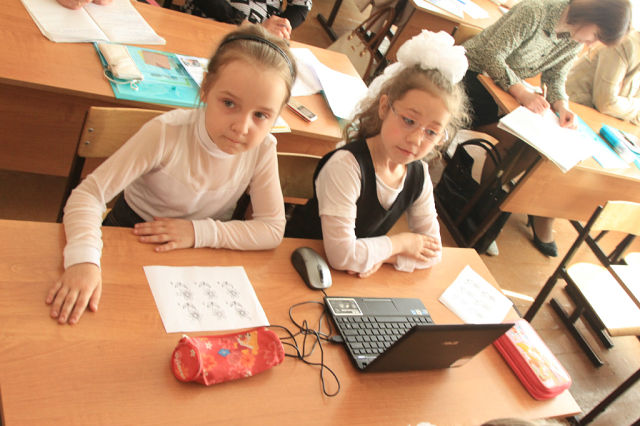 Результаты
         анкетирования
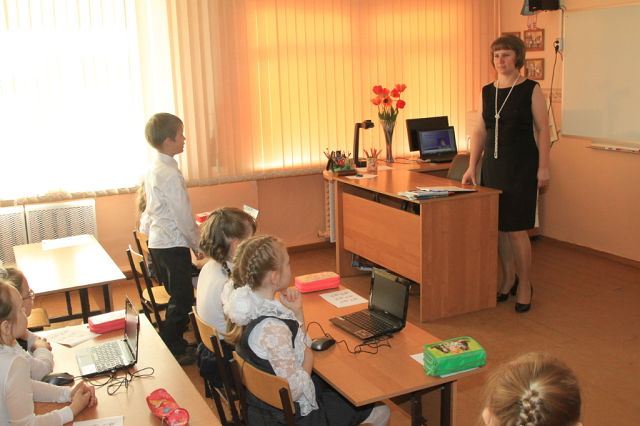 Вывод 
Уровень шума 
на уроках и 
переменах полностью
 зависит от наших 
учеников. Наша задача – обезопасить себя и окружающих от такого небезопасного шума, ведь он сказывается отрицательно на самочувствии и учителей, и учеников, способствует быстрому утомлению. Наше здоровье – в наших руках
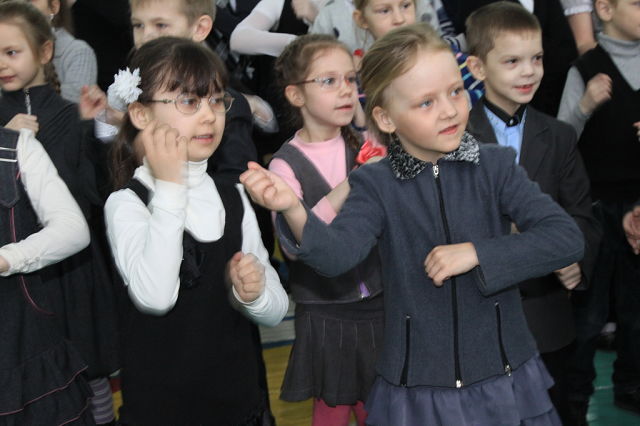 Рекомендации 
                             школьникам 
                                         Повысить дисциплину, 
                                       не шуметь на уроках,
 издавать меньше визгов и криков, 
больше мелодичных звуков в виде красивых песен, стихов, 
приятного и негромкого
 смеха.
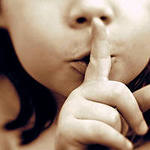 Спасибо 
за внимание!